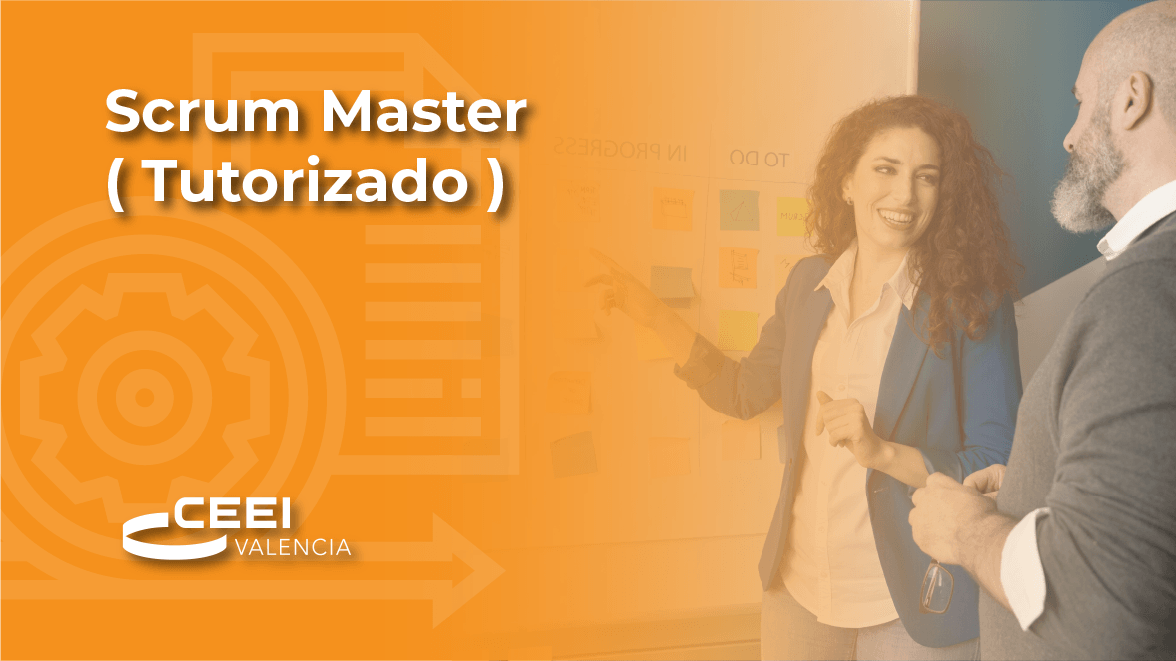 4 MÓDULOS

Metodologías ágiles
Pilares y valores
Roles y equipo
Sprints y retrospectivas
4 Clases en vivo

Casos de éxito en startups y empresas.

Ejercicios prácticos para aplicar todo el contenido.
Doble Certificado Profesional en Scrum Master

Expedidos en USA y UE, y válidos en todo el mundo.
Certificación profesional
Scrum Master
Scrum es una metodología ágil basada en una serie  de mecanismos mínimos que facilitan la gestión de un proyecto. Esta certificación permite a los titulares del Certificado profesional de Scrum Master facilitar la gestión y seguimiento del trabajo y un ciclo de vida incremental al Proyecto.


Este webinar es un espacio de preguntas y respuestas sobre el programa , desarrollo, modalidad inicio del curso y  todos los beneficios contemplados dentro el #CampusCEEI.
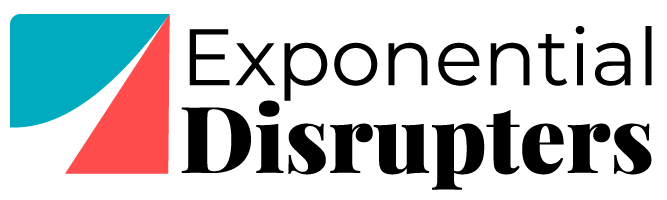 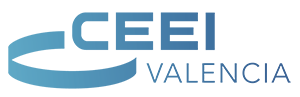 Mediante este curso conseguirás
Los principios y valores fundamentales del pensamiento Lean y del Agilismo que hacen que Scrum funcione.

Cómo arrancar un proyecto Scrum, desde la visión hasta el Product Backlog.

Los roles y responsabilidades en Scrum y cómo mapearlos a los existentes en tu organización.

Estimación y Planificación Ágil: cómo planear y monitorear el avance de un proyecto Scrum.

Visual Management (gestión visual): cómo crear equipos autogestionados y generar confianza y transparencia.

Prácticas técnicas: Qué necesitas saber sobre cómo desarrollar software en forma ágil, y por qué es importante.

Temas avanzados: cómo escalar Scrum, cómo hacer Scrum distribuído y offshore, cómo hacer Scrum con múltiples proyectos y equipos, cómo combinar Scrum con otras metodologías.

Más allá del SMPC: cómo seguir creciendo profesionalmente luego de este curso.
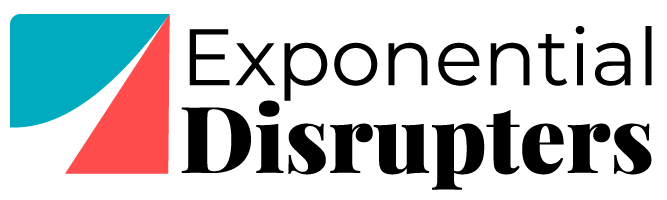 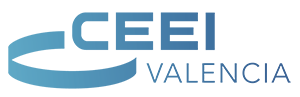 ¿A quién va dirigido?
El curso está dirigido a aquellos líderes, gerentes u otros interesados que deseen adquirir o ampliar conocimientos sobre la gestión de proyectos ágiles a través del marco de trabajo SCRUM.

Si bien no se requiere conocimientos previos, es deseable estar familiarizado con entornos de trabajo de proyectos.
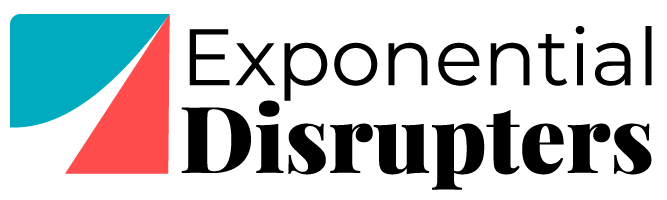 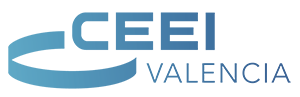 Certificación profesional
Scrum Master
El modelo pedagógico de este curso está basado en el aprendizaje práctico.

La práctica es la parte más importante del aprendizaje y es donde el alumno transforma el conocimiento teórico en competencias y habilidades utilizando la metodología del “aprender haciendo” o la inmersión o simulación de situaciones reales de trabajo. 

La función del profesor es una de las claves de este proceso, actuando como un mentor que guía, orienta y resuelve los problemas de la clase.
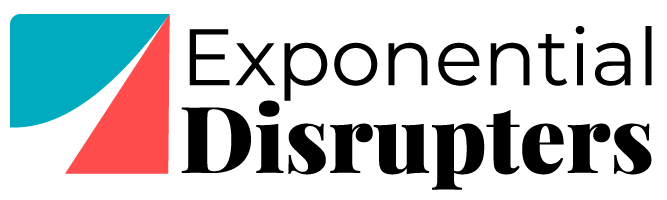 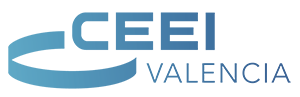 Módulos y
etapas formativas
Este curso tutorizado está conformado por:
4 módulos con material de lectura 
4 clases online en directo (una a la semana, 1 hr c/u)
Una situación de debate grupal
4 entregables semanales que juntos hacen un proyecto final.
Foro de preguntas
Test de autoevaluación
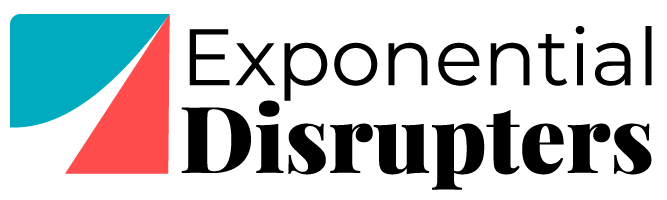 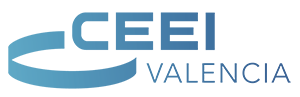 El profesor
Será quien corrija las entregas semanales y de un feedback a los alumnos
Iniciará y mantendrá vivo el Debate Grupal
Impartirá las clases, brindando material teórico y resolviendo todas las preguntas
Responderá las dudas que los alumnos planteen en el Foro de Dudas del Campus
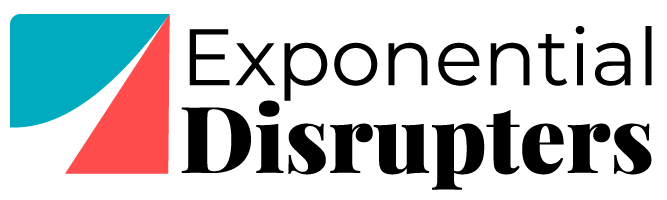 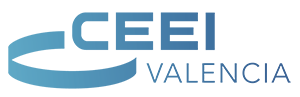 Contenidos
1
2
3
4
Módulo 1
Agile
Empirismo
Roles
Módulo 2
Eventos
Módulo 3
Artefactos
DoD
Módulo 4
People & Teams
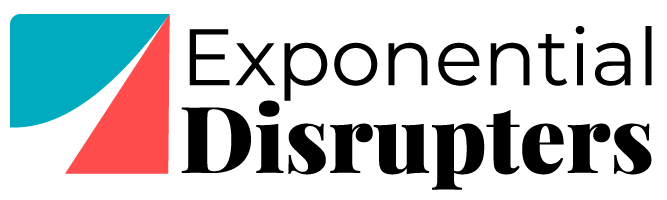 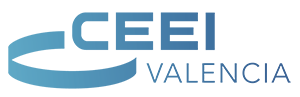 Fechas
El curso comienza el Lunes 27 de Septiembre. Durante el cursado, cada Lunes se te dará acceso al módulo correspondiente de esa semana.

Módulo 1 > acceso el Lunes 27/9 - Masterclass el Martes 28/9
Módulo 2 > acceso el Lunes 4/10 - Masterclass el Martes 5/10
Módulo 3 > acceso el Lunes 11/10 - Masterclass el Viernes 15/10
Módulo 4 > acceso el Lunes 18/10 - Masterclass el Viernes 19/10




*Las clases serán grabadas y subidas el Campus para que puedas mirarlas cuantas veces sea necesario.
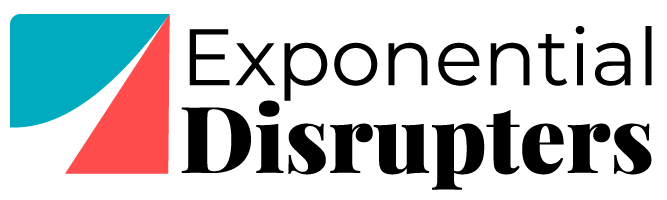 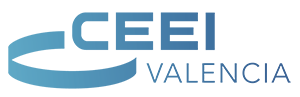 Certificado
Obtendrás una certificación expedida por CEEI Valencia y ExDis, al finalizar el cursado y tener todas las entregas y test de autoevaluación aprobados.

Si lo requieres, puedes rendir para obtener la certificación internacional (EE.UU). La misma está incluida en el precio final del curso.

*Si la desapruebas y necesitas volver a rendir, deberás abonar una diferencia.
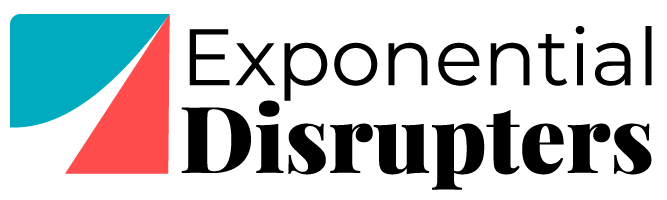 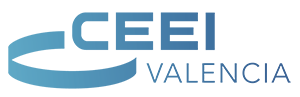 Campus por dentro
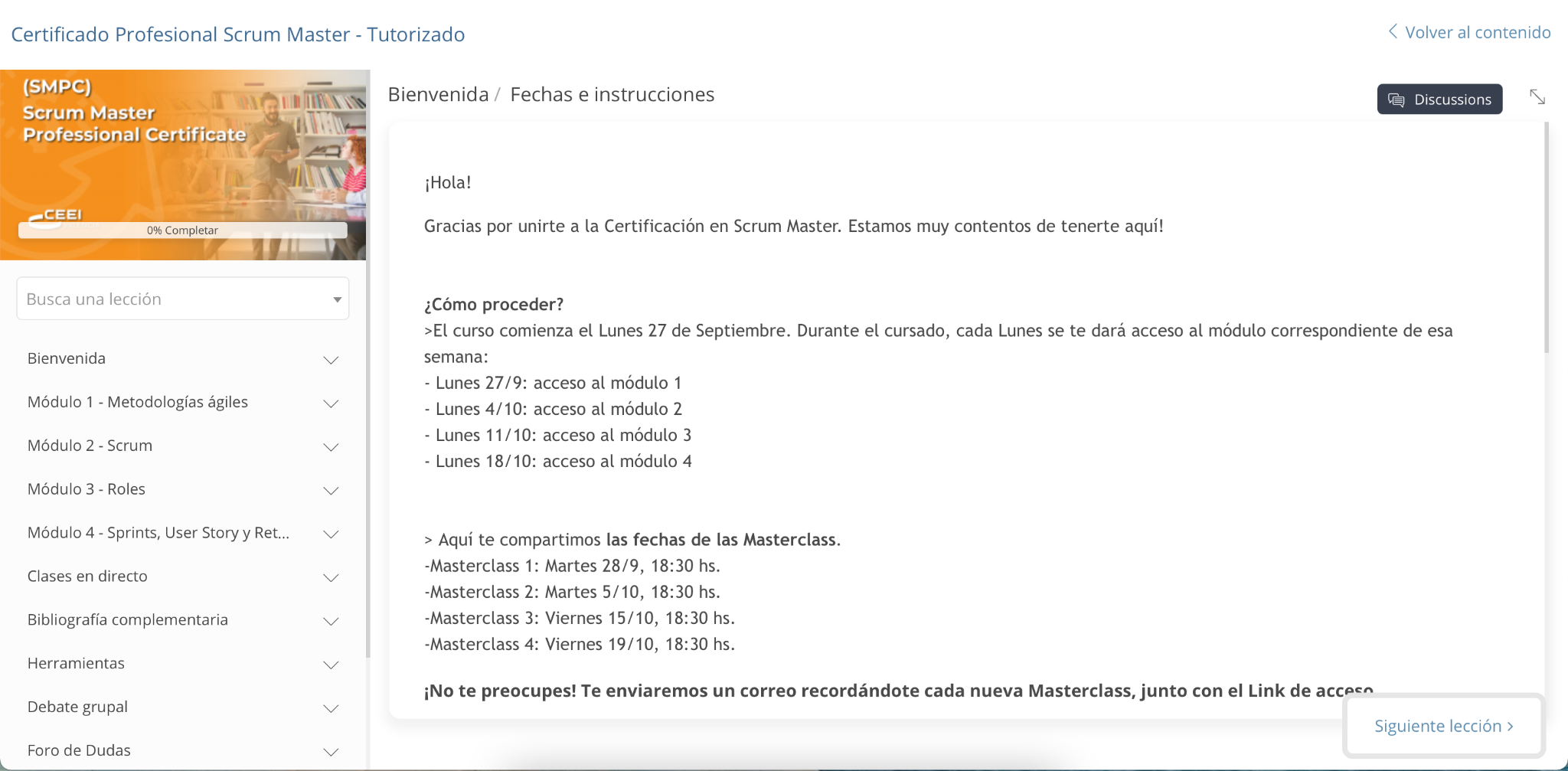 ¡Nos vemos dentro!
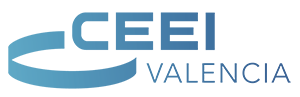 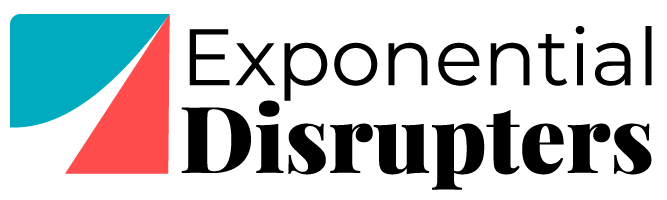